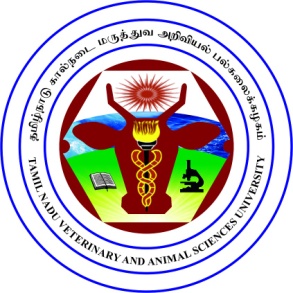 Exotic Newcastle Disease In Caged (Exotic) Birds
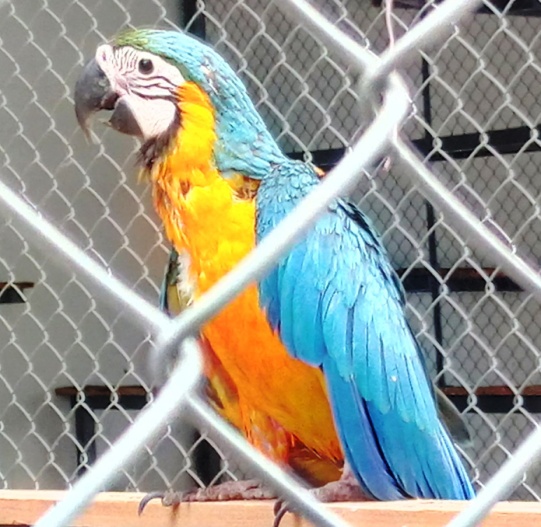 Dr.S.Krishna kumar,Ph.D.,
Assistant Professor,
Sheep Breeding Research Station,
Tamil Nadu Veterinary and Animal Sciences University
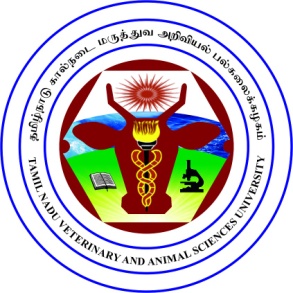 Background
Newcastle disease virus (NDV) -Paramyxoviridae family  Avulavirus genus
NDV classified as
   lentogenic (low- mild or subclinical respiratory infection )
   mesogenic  (intermediate- respiratory signs, occasional nervous  signs, but low mortality )
    velogenic (highly virulent - high mortality, usually  following   respiratory and nervous signs 
Velogenic NDV isolates -via illegal importation of psittacine birds
Velogenic NDV also referred as exotic Newcastle disease (END)
 (Ref:King DJ. Influence of chicken breed on pathogenicity evaluation of velogenic neurotropic Newcastle disease virus isolates from cormorants and turkeys. Avian Dis 1996;40(1):210–7)
Exotic Newcastle disease (END)
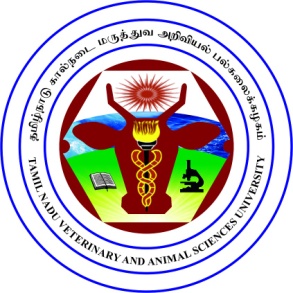 Etiology            :   Paramyxovirus serotype-1 (APMV-1)

IP	                 :   2 to 17 days   
 
Transmission :     bird to bird contact, human activities, insects, 			      rodents, cages, machinery equipment and   			   	      infected eggs. 

Host range     :    Cockatiels, budgies, amazons, 			      	     	      cockatoos – high susceptible
                                   Lory’s, macaws, canaries, finches, 			                  		      Mynah’s, African grey’s – Carrier

Clinical sign  :      Anorexia, diarrhea,  paralysis, twisted neck, 		                  		      respiratory distress, ocular discharge, 			                     loss of weight and drop in hatchability etc.,
Research design
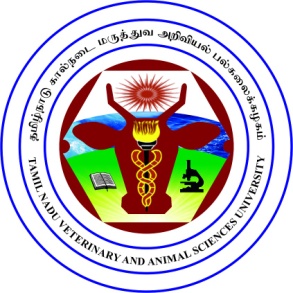 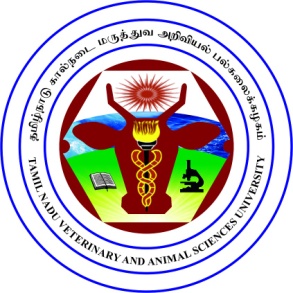 Location of the study area
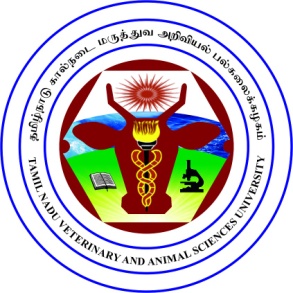 Farm at a glance
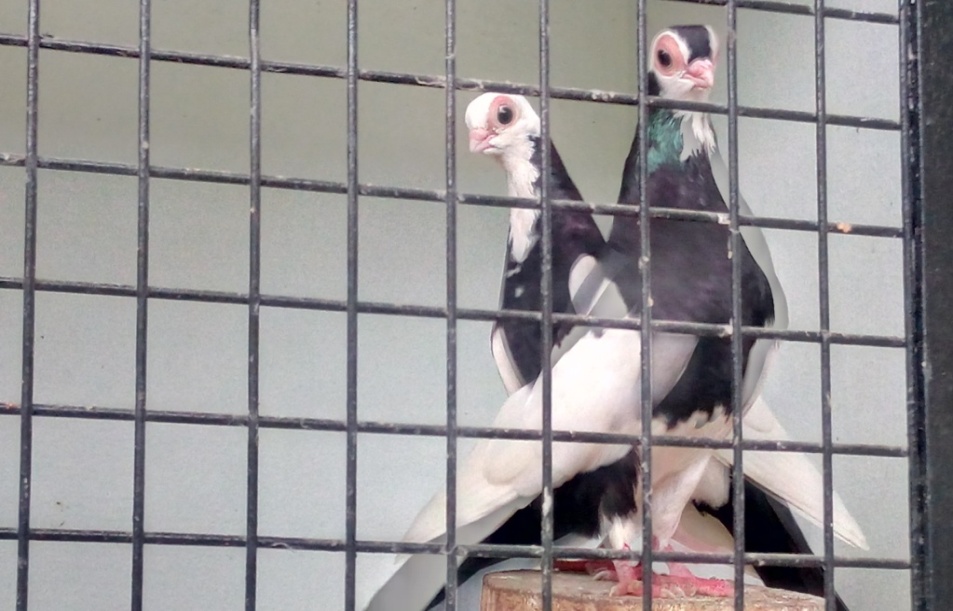 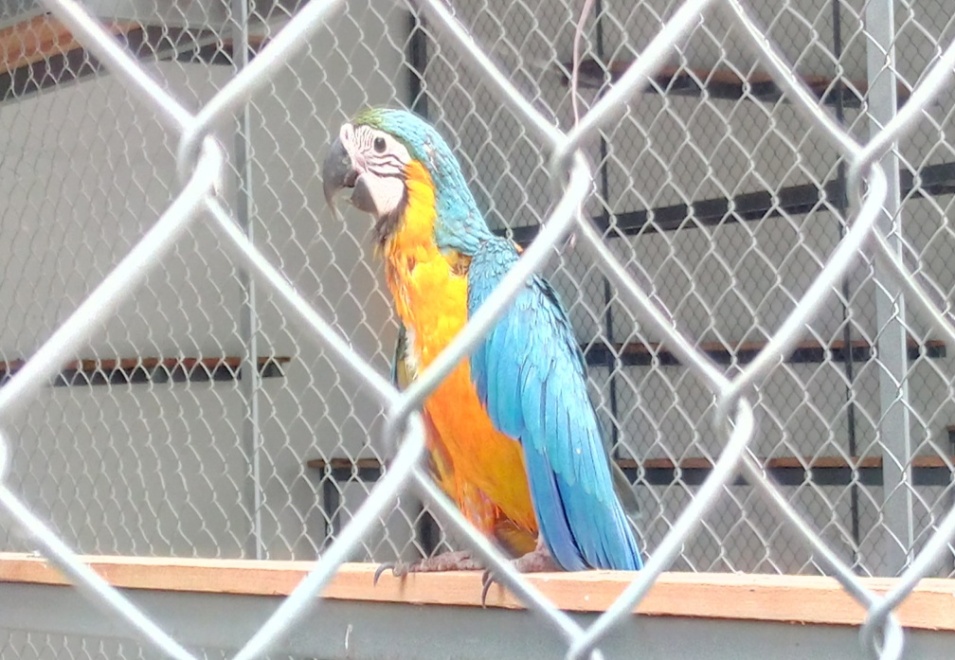 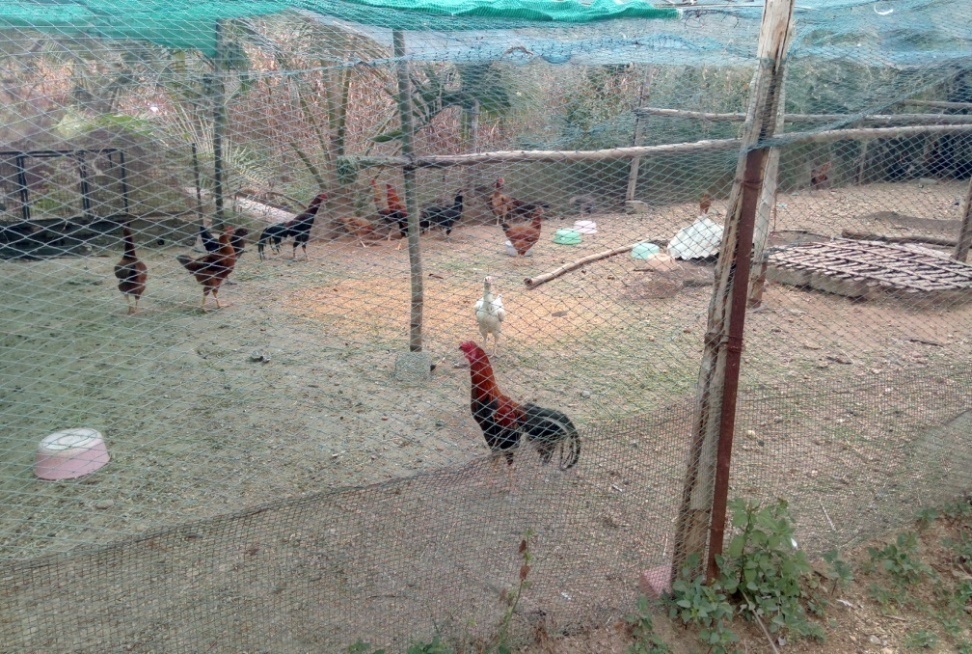 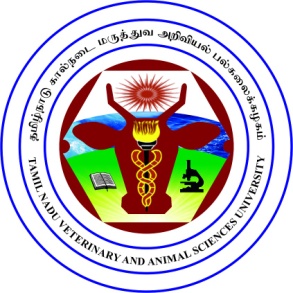 Farm data
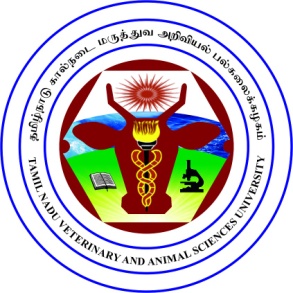 Research spot
Location                   : Annur, Coimbatore district, Tamil nadu
Type of farm            :Fancy/Exotic bird farm
Total no of birds      : 1058
Type of housing       :Cage
Purchasing pattern :Once in a month
Vaccination              :Nil
Type of feeding       :Mixed grain with supplements
Quarantine area     : Inside the farm
Clinical signs
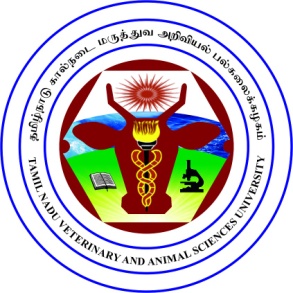 Anorexia
  Torticolis
  Greenish diarrhea
  Reduced fertility
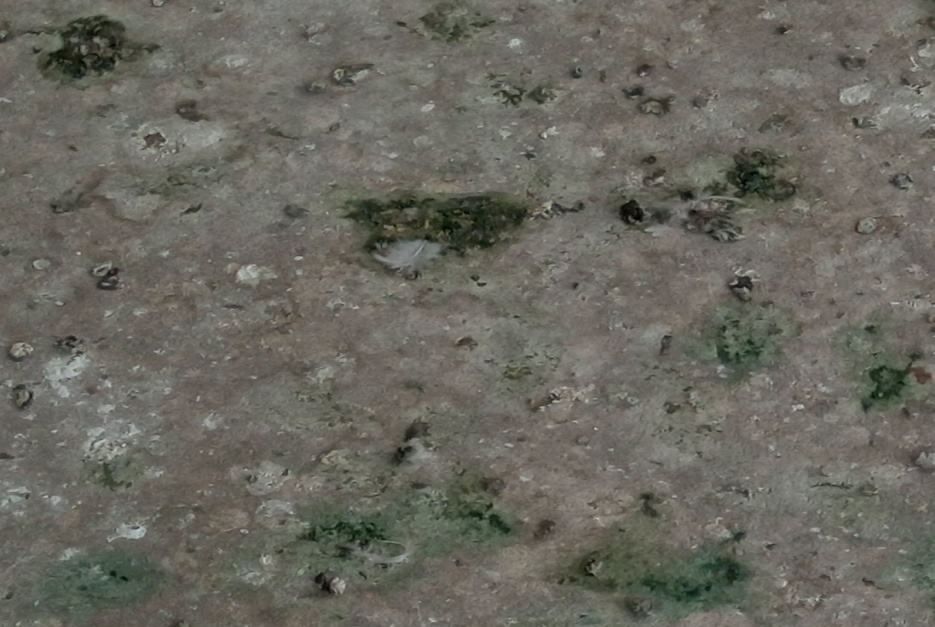 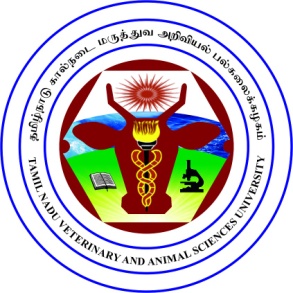 Epidemic  pattern
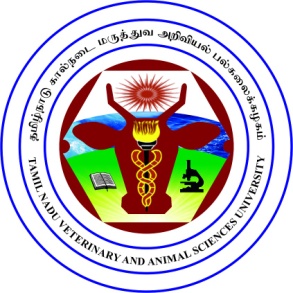 Specimen processing
NDV matrix protein - PCR result
Screening of samples
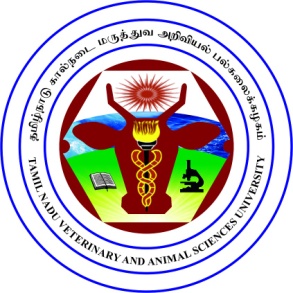 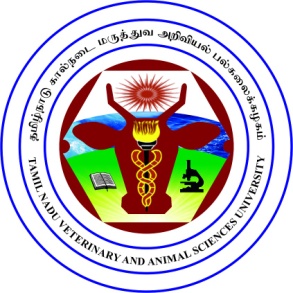 Therapeutic plan
Separation of affected flock
Separation of Desi chicken
Grey parrot – Higher vigil 
Biosecurity at the whole
Genotype II – ND clone 30
IgY
Supplements to improve health and immunity
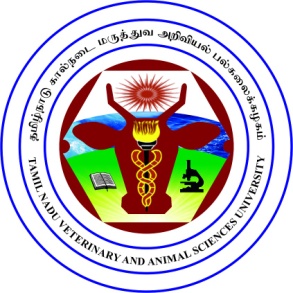 Therapeutic plan
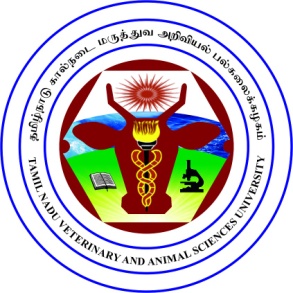 Therapeutic outcome
HI titer
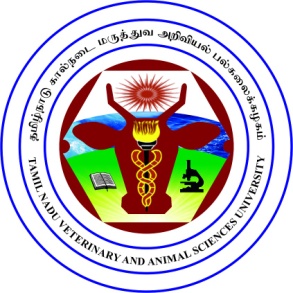 Discussion
Exotic Newcastle disease Vs Pigeon paramyxo virus
Geno type II vaccine
Immunoglobulins
Grey parrot – carrier
Frequency and source of purchase
smart quarantine and immunization
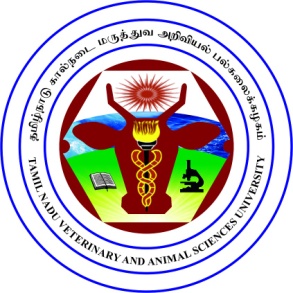 Take home message
A regular review of field vaccine strain-response to emerging strains.
Vaccines that matched to circulating strains induce more specific humoral responses. 
ND clone 30 efficacy is witnessed
Igy for neurological cases
Purchasing of birds  from known source
ND vaccines without biosecurity may not control in endemic countries.
Thank you